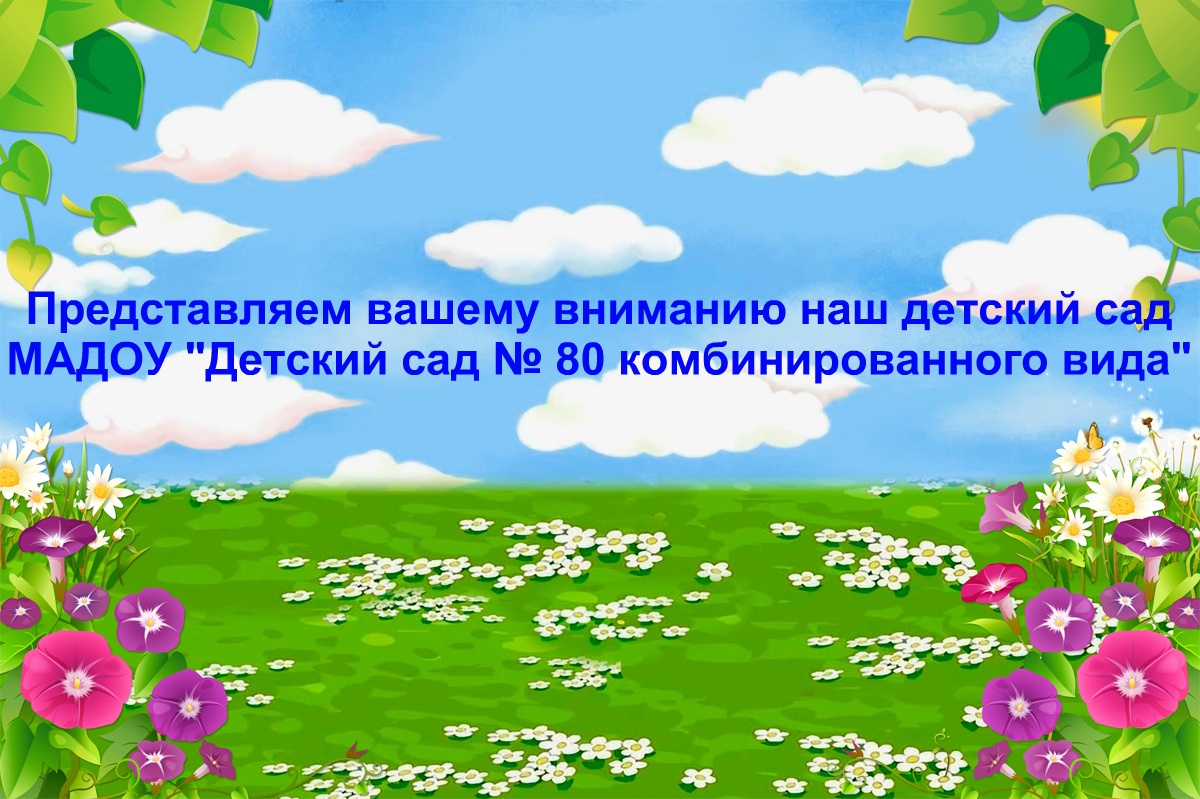 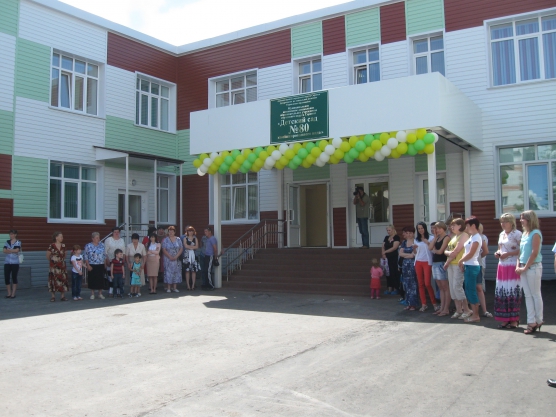 Детский сад открыт 11.06.2014 года.
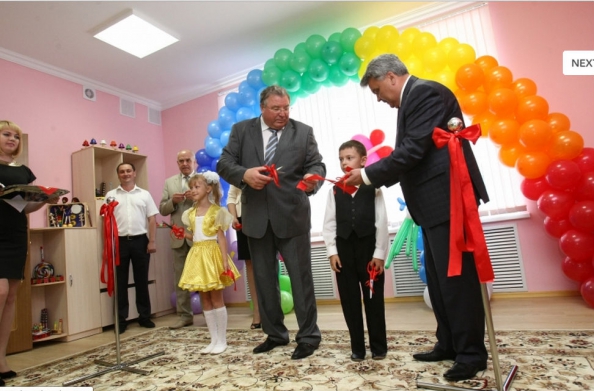 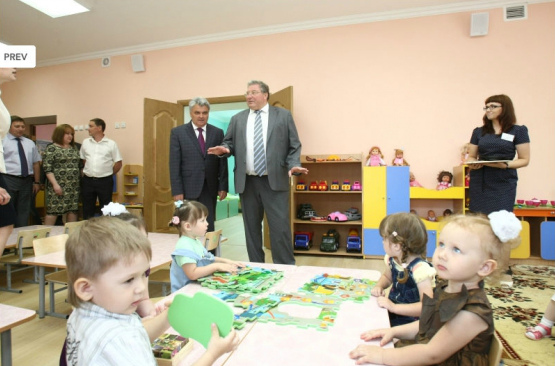 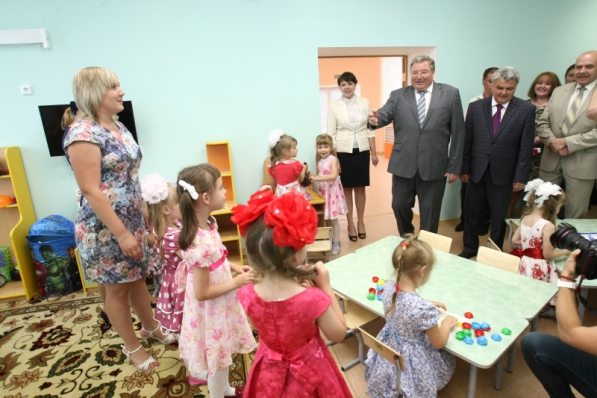 Детский сад расположен по адресу: республика                  
                                                              Мордовия, г. Саранск: улица Татьяны Бибиной, 
                                                              дом 22, индекс 430024.
                                                              Контактные телефоны: 56 - 05 - 15 заведующая, 
                                                                                                          25 -15 - 33 бухгалтерия, 
                                                                                            56 - 21 - 30 старший воспитатель.




              Официальный сайт учреждения:      
http://ds80sar.schoolrm.ru/sveden/common/
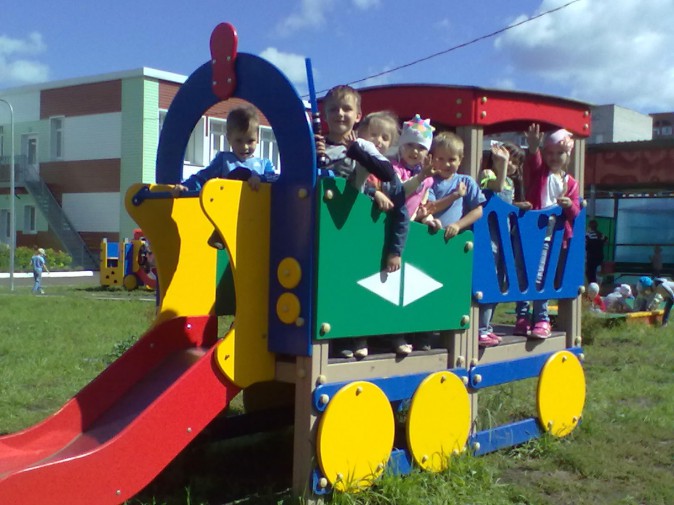 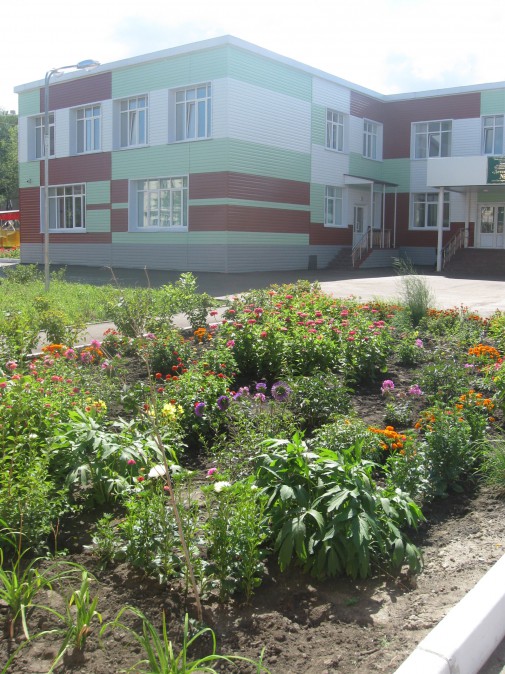 Заведующая МАДОУ «Детский сад № 80 комбинированного вида»                        Вишнякова Светлана ВикторовнаШтат детского сада насчитывает 56 человек.Из них 22 воспитателя.1 – учитель дефектолог1 – педагог психолог, 3 музыкальных руководителя.1 инструктор по физическому развитию.27 педагогов с высшим профессиональным образованием,2  педагога со средним специальным образованием,  4 педагога имеют высшую квалификационную категорию,8 педагогов имеют первую квалификационную категорию.
Наш коллектив
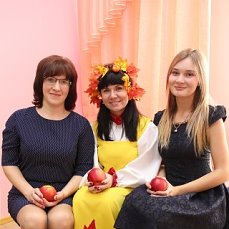 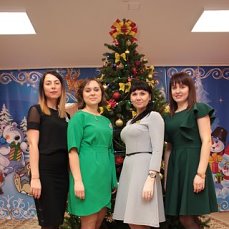 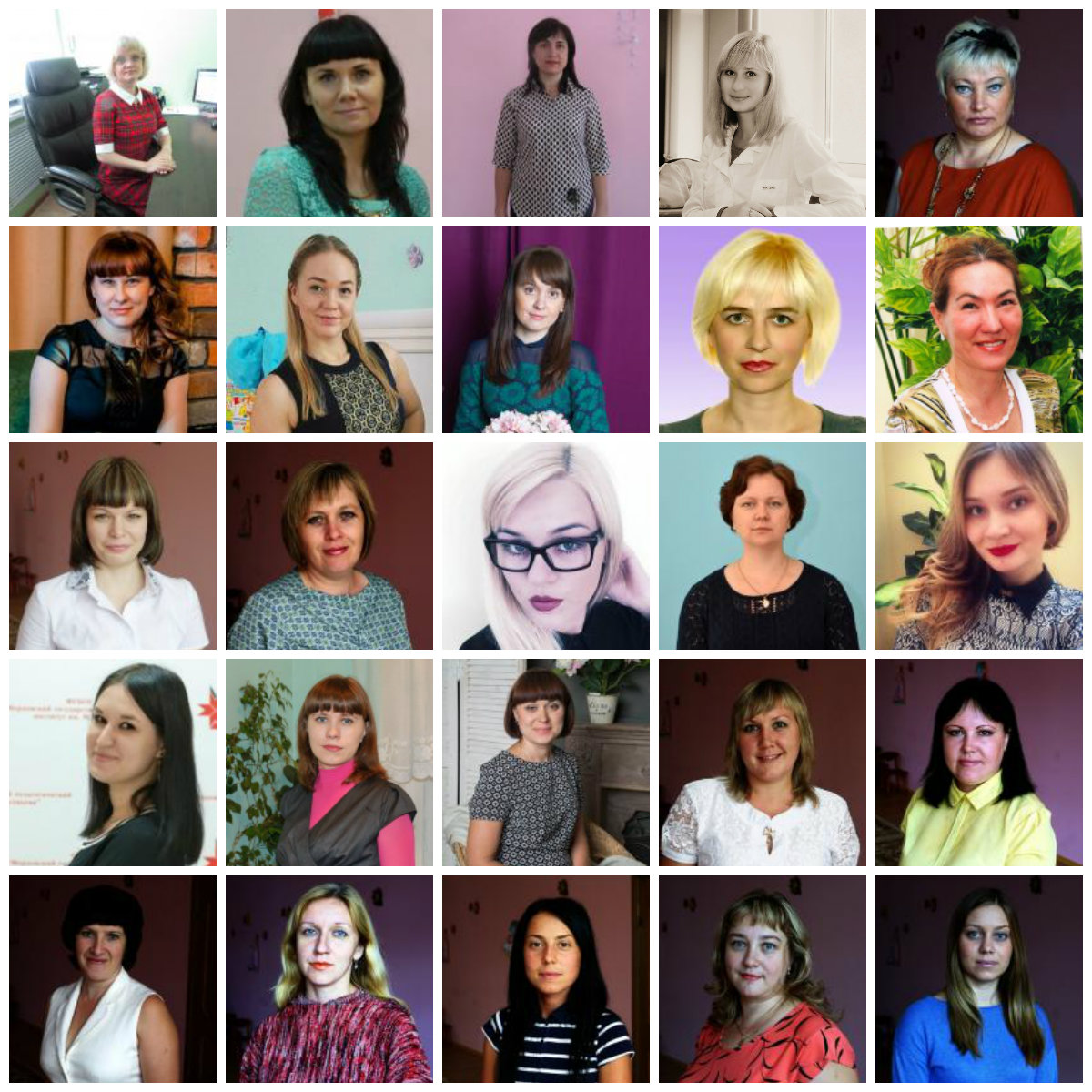 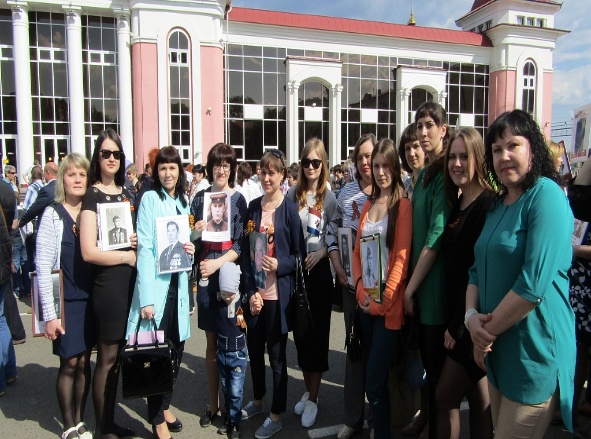 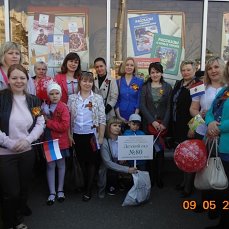 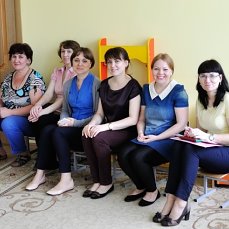 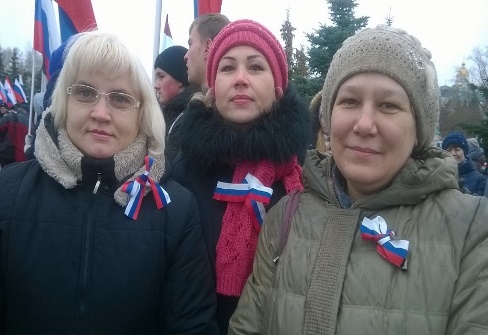 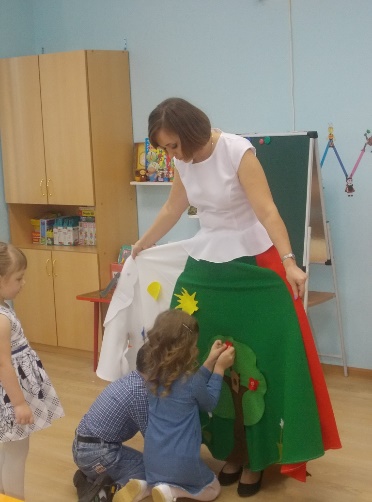 Детский сад работает по примерной образовательной программе 
дошкольного образования «Детство» под редакцией: 
Т. И. Бабаевой, А. Г. Гогоберидзе, О. В. Солнцевой и др.

Цель программы — создать каждому ребенку в детском саду возможность 
для развития способностей, широкого взаимодействия с миром, 
активного практикования в разных видах деятельности, 
творческой самореализации. Программа направлена на развитие самостоятельности, 
познавательной и коммуникативной активности, социальной уверенности 
и ценностных ориентаций, определяющих поведение, 
деятельность и отношение ребенка к миру.
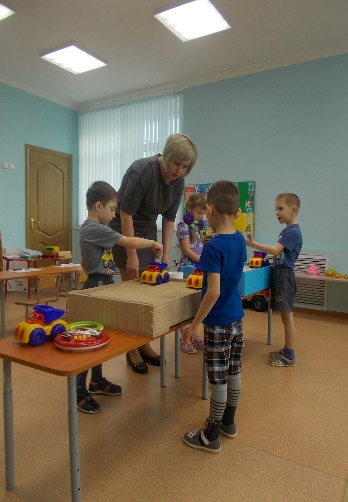 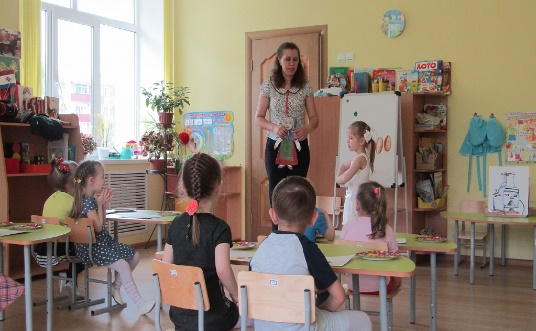 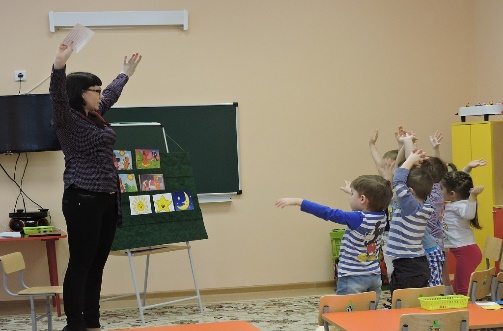 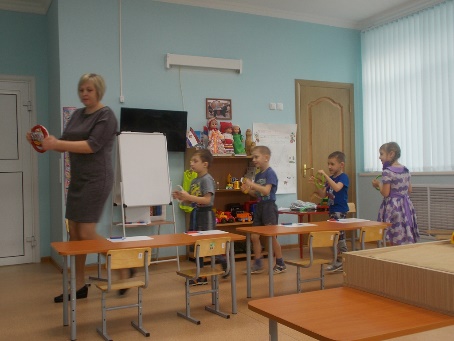 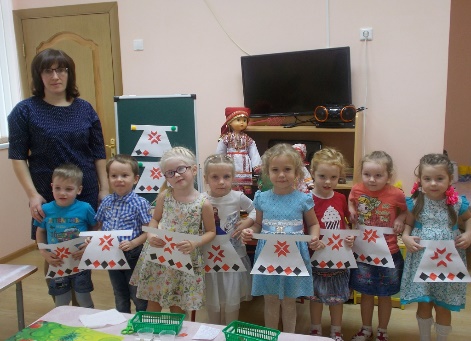 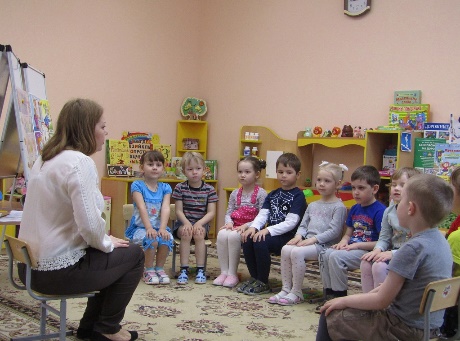 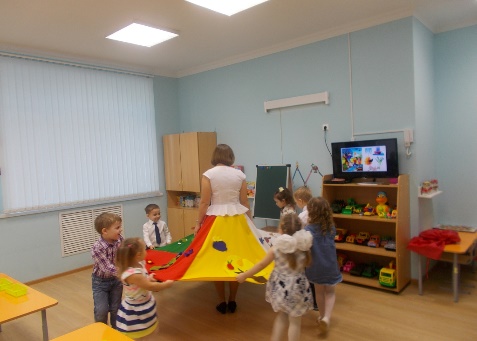 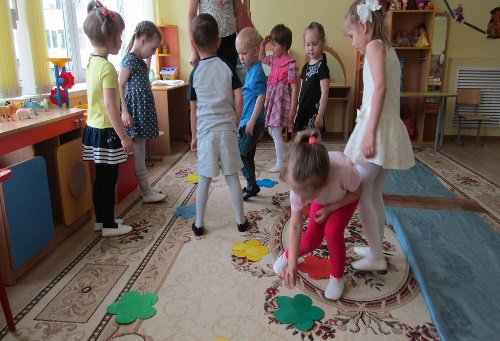 Специализированные учебные помещения / группы:
10 общеобразовательных групп, от 2 до 7 лет, - 1 группа компенсирующей направленности для детей с задержкой психического развития, от 4 до 8 лет,- Компьютерный класс, - Кабинет психолога,- Медицинский блок, 
Музыкальный зал,
Спортивный зал,
Этно – музей,
Медицинский блок,
Пищеблок.
В состав каждой группы входят: 
приемная, буфетная, туалет, игровая и спальная комнаты.   
В группах созданы условия для всех видов детской деятельности: 
учебной, игровой, трудовой, самостоятельной. 
Групповые комнаты просторные, светлые. 
Оборудование и игрушки подобраны из материалов, 
поддающихся частой влажной санитарной обработке, мебель – без острых углов. 
Все групповые помещения разделены на зоны, 
что   позволяет организовать деятельность детей в небольших подгруппах (3–6 чел.). 
В различных зонах представлены материалы, игры и пособия, 
рассчитанные на разный уровень развития детей.
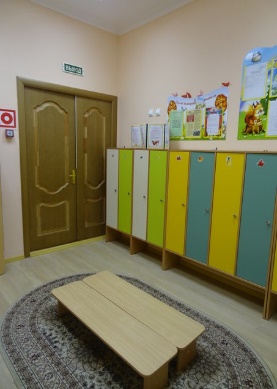 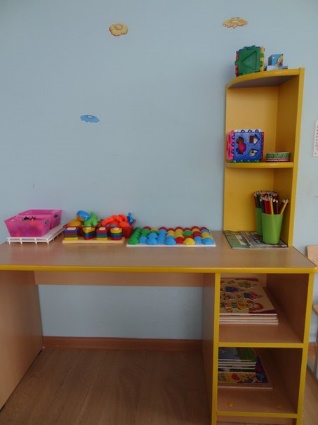 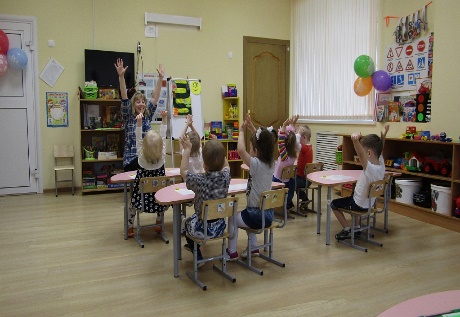 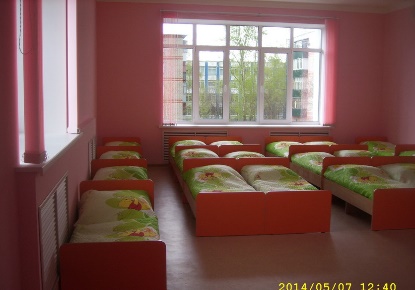 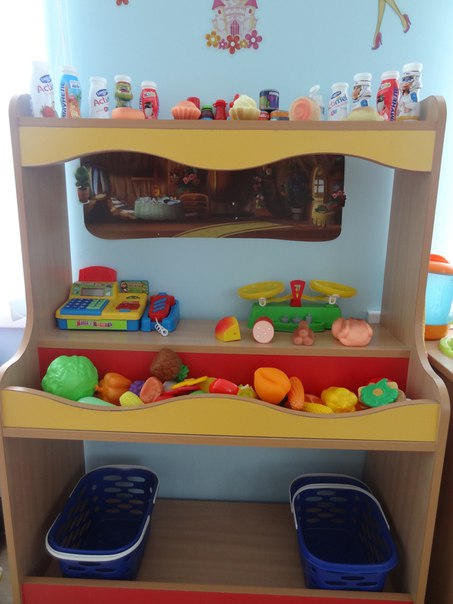 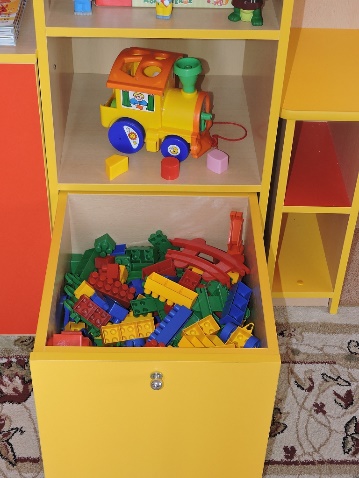 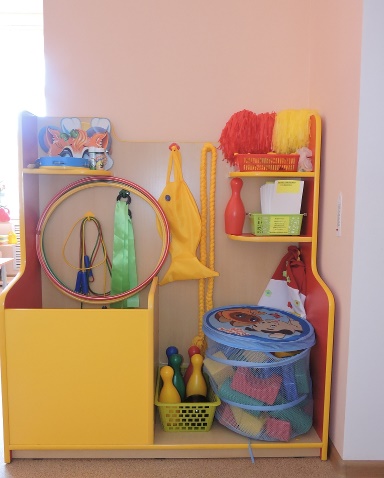 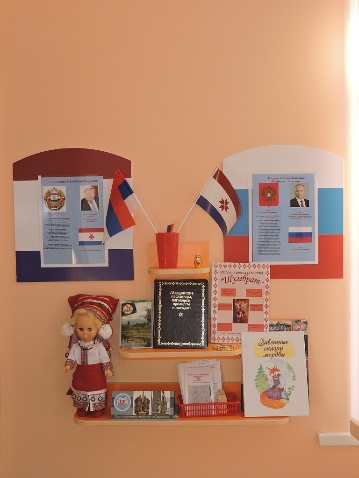 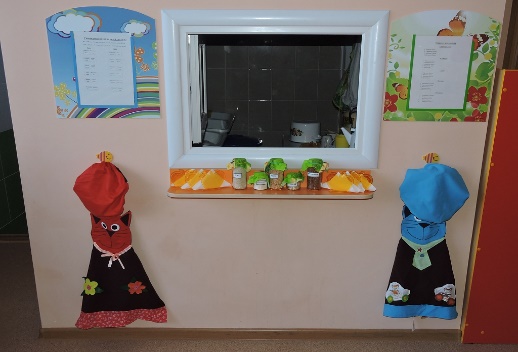 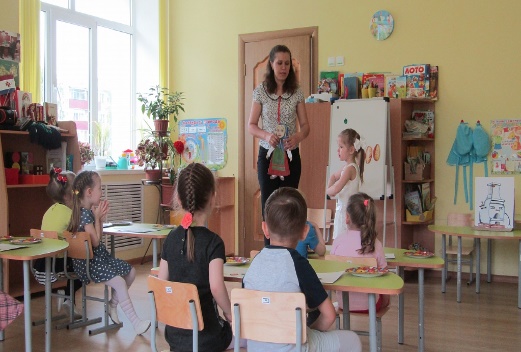 Музыкальный зал.

Для проведения с детьми культурно-массовой работы в ДОУ 
на первом этаже оборудован музыкальный зал
 с имеющимся необходимым оборудованием: 
пианино, синтезатор, а также разнообразные ТСО: 
музыкальный центр, DVD. 
В музыкальном зале современный дизайн интерьера. 
Предметно-развивающая среда ДОУ оснащена полностью. 
Все оборудование оформлено эстетично, практично в употреблении, 
не токсично, закреплено и соответствует возрастным особенностям детейВ детском саду с целью приобщения детей к музыке, 
развитию у них музыкальных способностей на занятиях используются 
различные музыкальные инструменты, игрушки, картины и наглядные пособия.
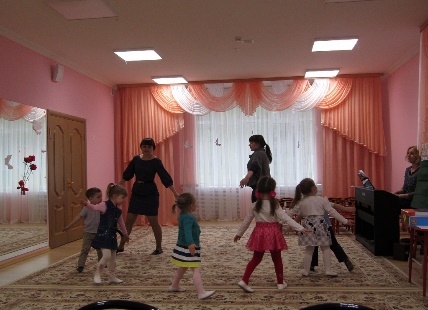 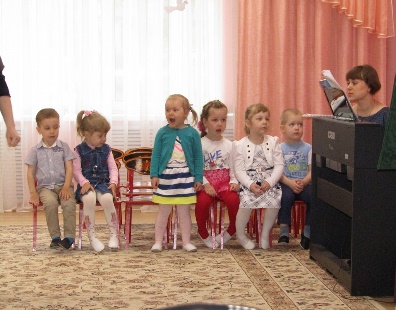 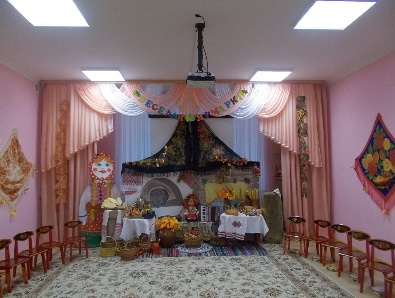 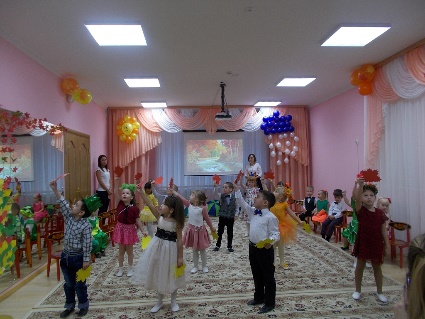 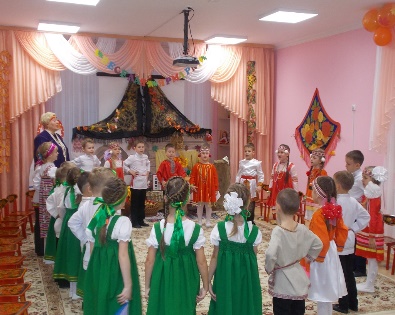 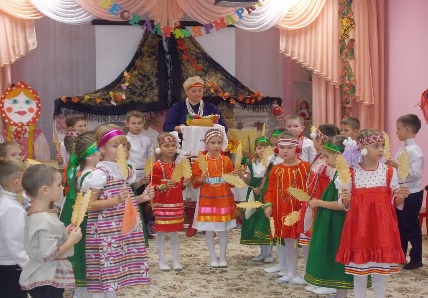 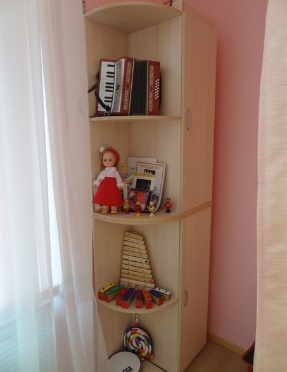 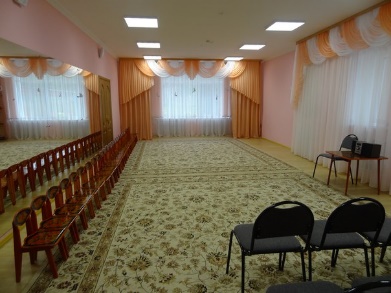 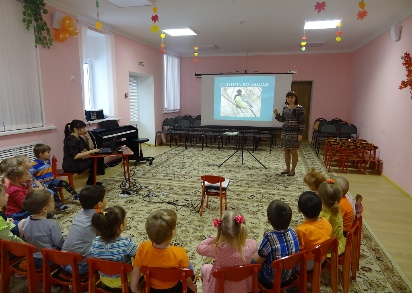 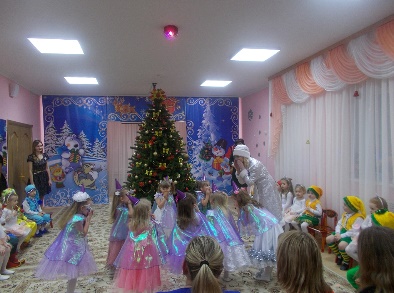 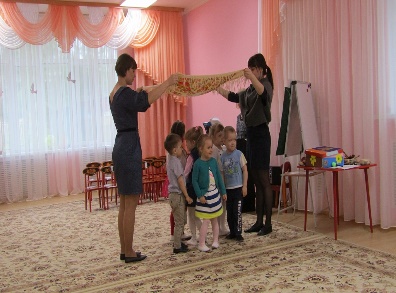 Спортивный зал.

Основной задачей работы физкультурного зала является:
 сохранение  и укрепление физического и психического здоровья детей, 
создание условий для удовлетворения естественной потребности детей в движении.
Для осуществления задач физического воспитания в физкультурном зале имеется:
физкультурное оборудование:  гимнастическая стенка; 
гимнастическая доска; гимнастические скамейки; 
мишени разных типов;  
модули мягкие кубы различного размера;
инвентарь для спортивных упражнений и игр: 
тренажёры (гантели, диски здоровья, эспандеры);
следовые и  массажные дорожки;
физкультурные пособия для выполнения физических упражнений: 
мячи, мешочки с песком, обручи, ленточки, палки гимнастические, 
кубики, шнуры, скакалки, и др.;
дополнительные физкультурные пособия в виде зрительных ориентиров 
(плоскостные дорожки, геометрические фигуры и  др.).
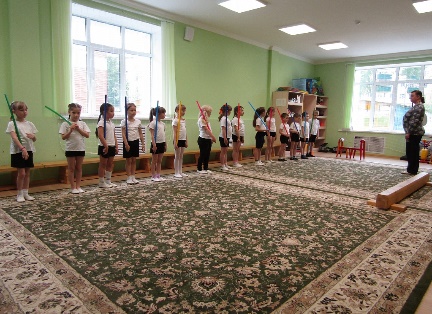 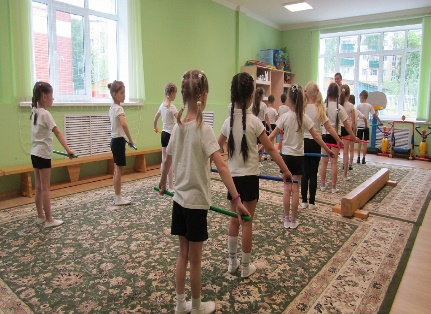 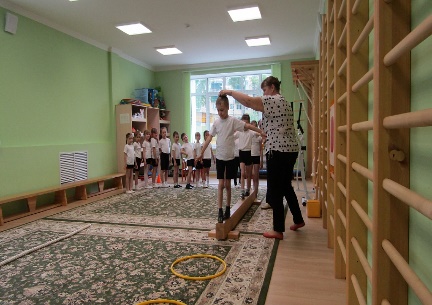 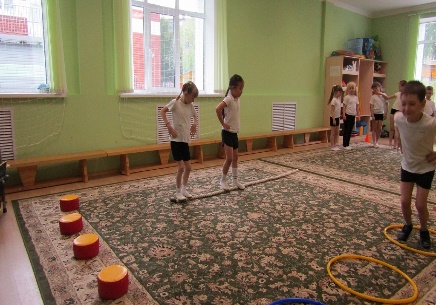 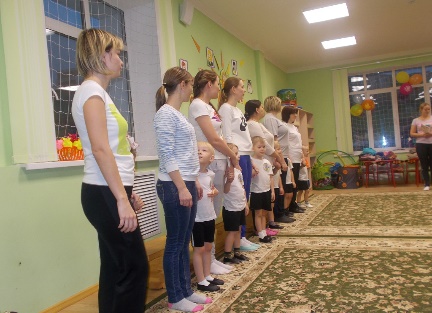 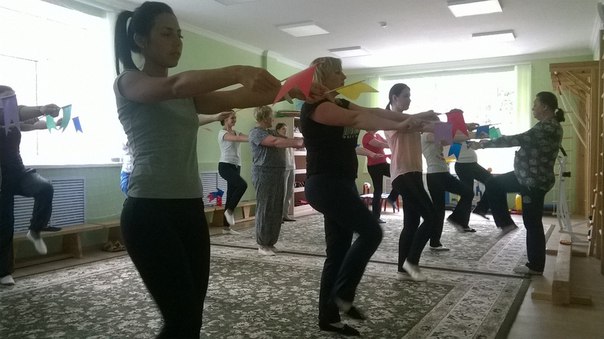 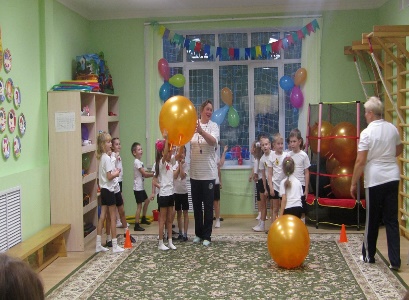 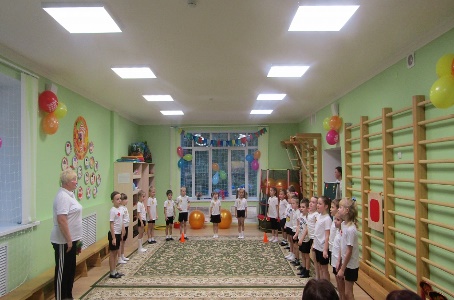 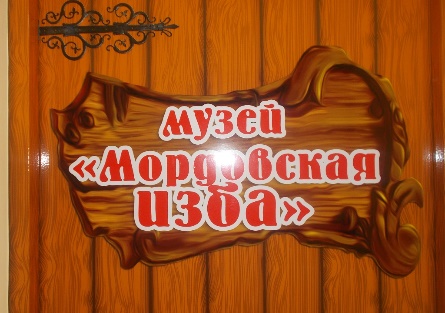 Мини - этно музей «Мордовская изба».

Целью создания нашего музея стало:
Знакомство детей с культурными традициями русского народа, 
бытом, обычаями, фольклором, праздничным календарем. 
Осознание смысла и значения исторической и духовной ценности музейных предметов.
В музее воссозданы основные детали и обстановку русской избы. 
Особенностью экспозиции является её динамичность и многофункциональное использование. 
Она полностью или частично может быть перенесена в зал, 
группу для создания интерьера фольклорного праздника, занятия, 
она не статична, может меняться и переставляться в зависимости от содержания экскурсий.
В музее есть настоящие старинные вещи.
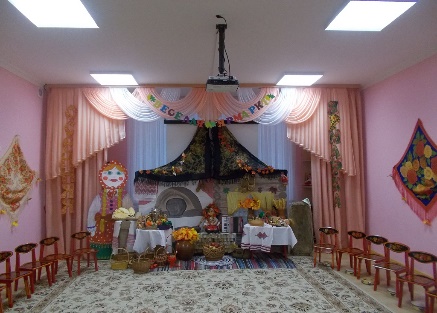 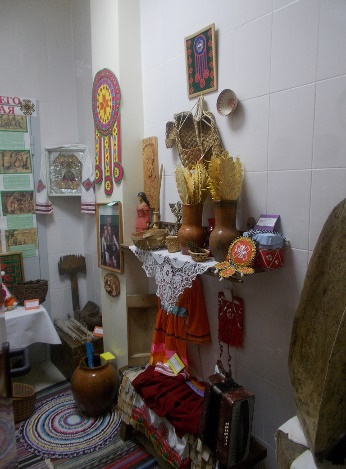 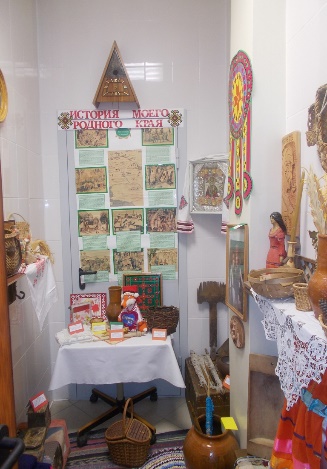 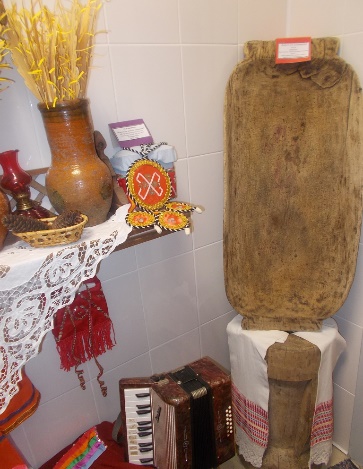 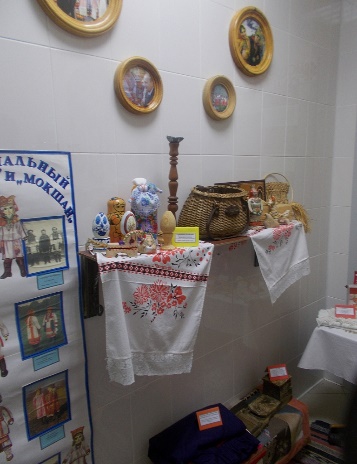 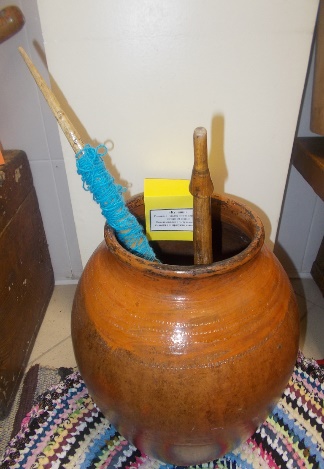 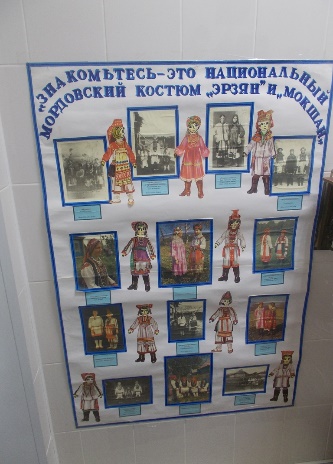 Медицинский блок.


Медицинский блок, состоит из трех кабинетов: 
прививочный, процедурный и кабинет медсестры, 
для осмотра воспитанников. 
В нашем ДОУ, большой спектр оздоровительных услуг, 
таких как: кислородный коктейль, 
неспецефическая профилактика верхних дыхательных путей, витаминизация вторых блюд.
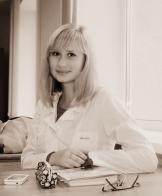 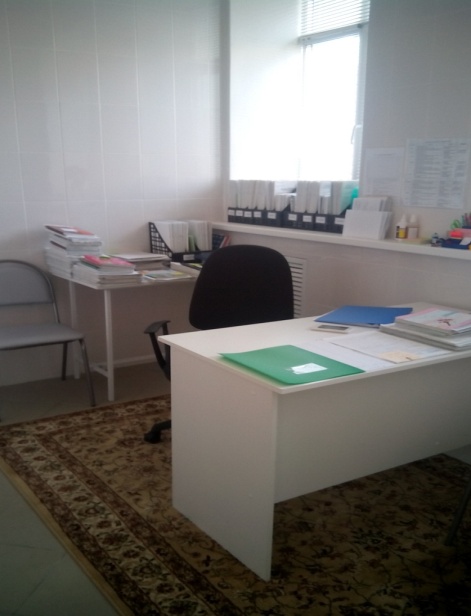 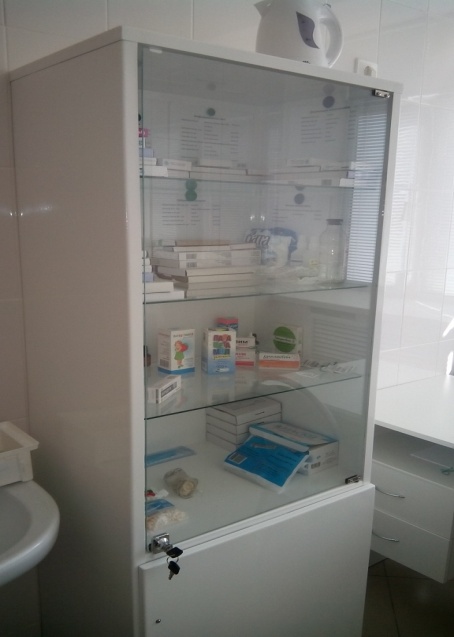 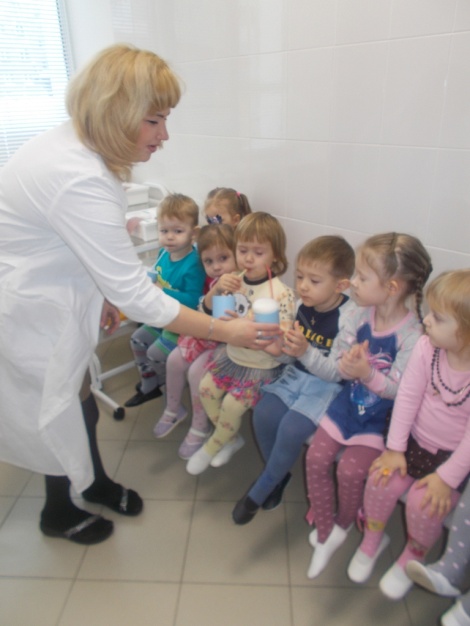 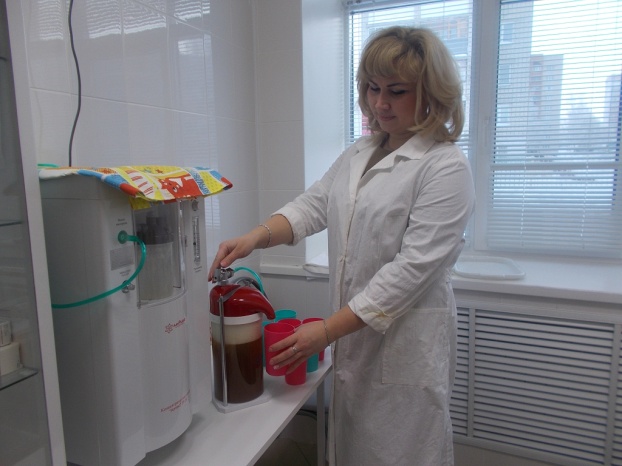 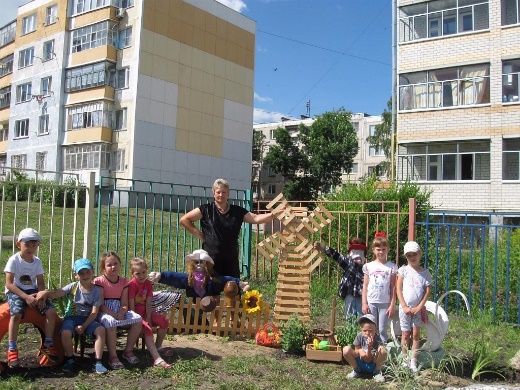 Площадки для прогулок.
Детская площадка – это не только территория для игр и  активного 
времяпровождения. Это место ,где ребенок общается со сверстниками, 
находит друзей развивается физически и духовно . 
Поэтому очень важно , чтобы благоустройство участков детского сада 
осуществлялось согласно   всем нормам и требованиям по безопасности . 
Материально-техническое оснащение:

Теневые навесы, для каждой возрастной группы.
Песочницы, для каждой возрастной группы.
Горки.
Качалки
Игровые модули (машины, домики)
Спортивная площадка
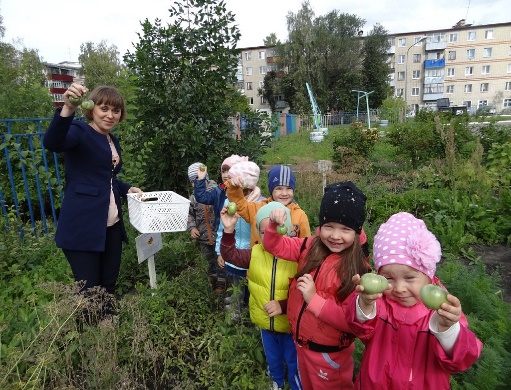 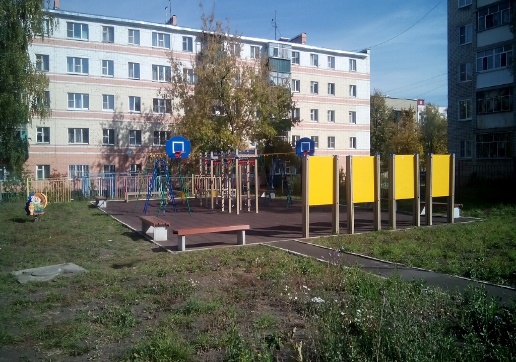 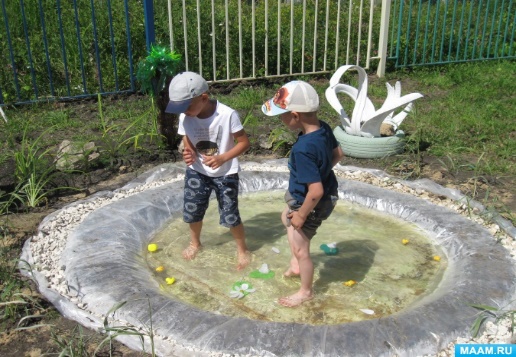 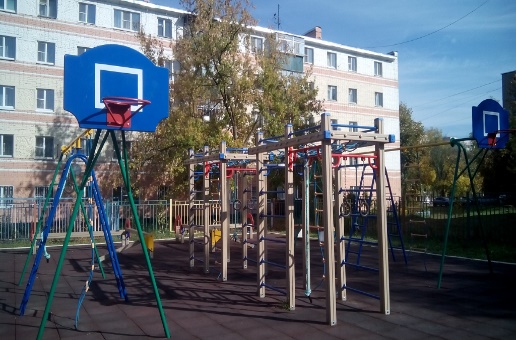 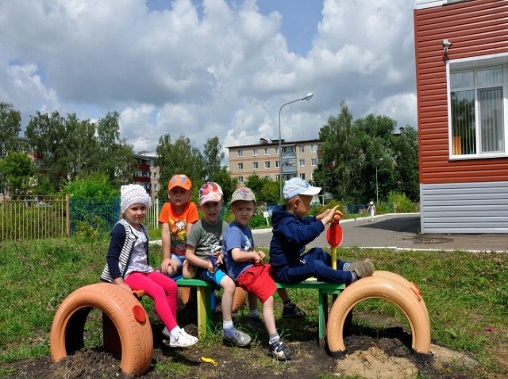 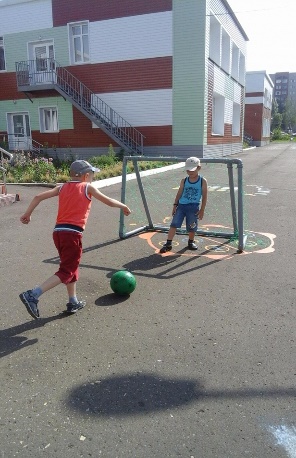 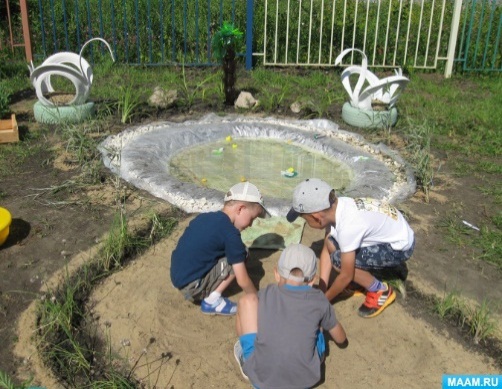 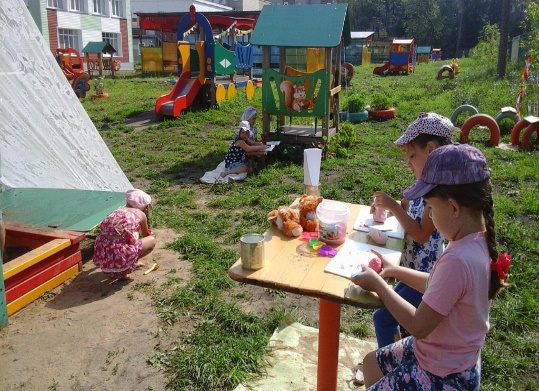 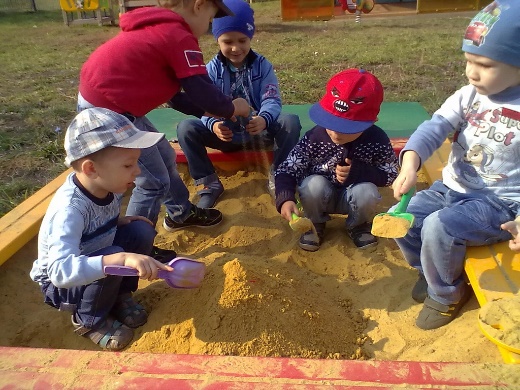 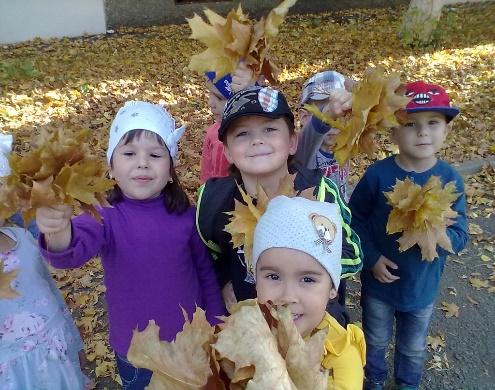 Система безопасности в ДОУ.
В ДОУ созданы все необходимые условия для обеспечения безопасности 
воспитанников и сотрудников ДОУ: Имеется: - паспорт безопасности (антитеррористической защищенности) учреждения; - инструкции по действиям сотрудников при чрезвычайных ситуациях;- планы эвакуации при ЧС;- информационный стенд по антитеррору;- планы и акты проведения эвакуации воспитанников и сотрудников;- приказ о пропускном режиме в учреждении; - система АПС;- стенд для хранения ключей от групп и других помещений;- документация по противопожарной безопасности, 
документация по электробезопасности в учреждениию.   Детский сад обнесен забором, целостность которого регулярно проверяется. 
В течение дня в учреждении организовано дежурство.
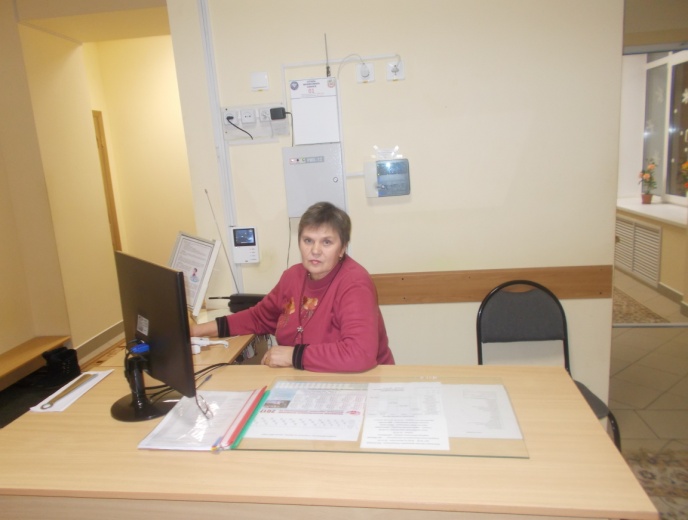 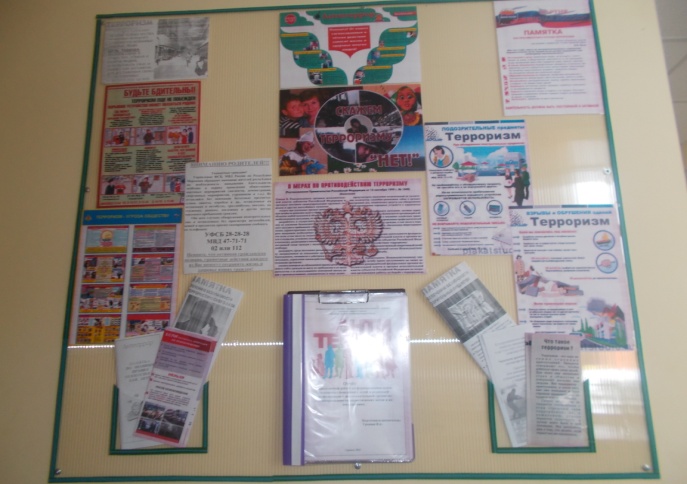 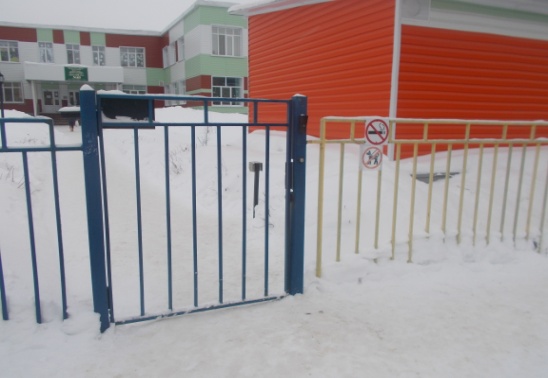 Спасибо за внимание!!!